Ученикот и сообраќајот
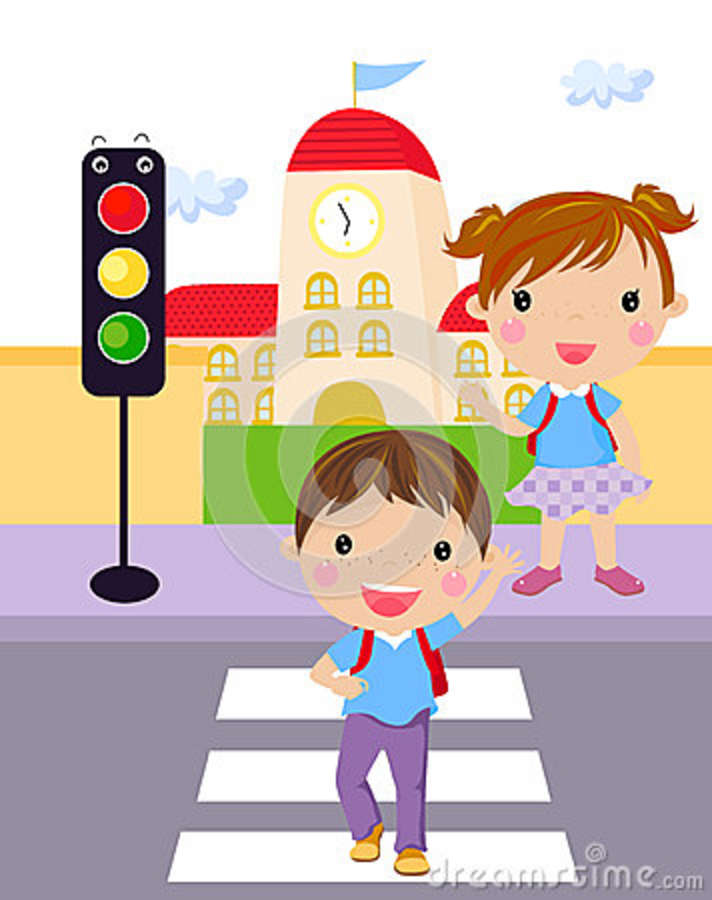 Каде преминуваат пешаците?
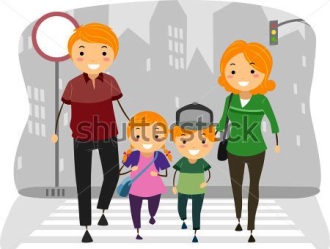 Што правиш пред да ја преминеш улицата?
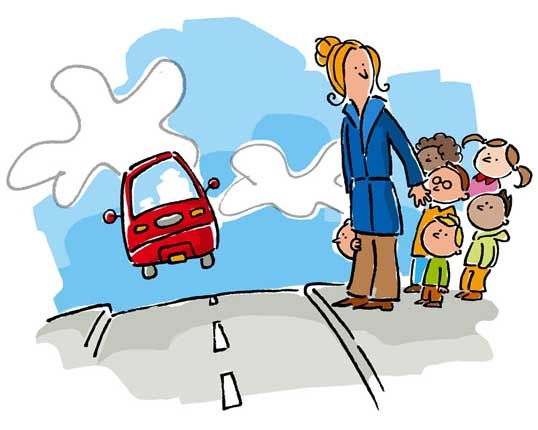 Кој го регулира сообраќајот на крстосница?
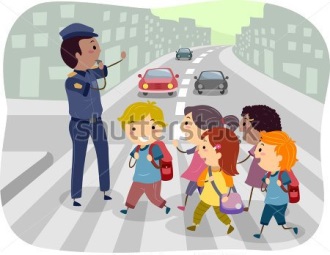 Зошто овој полицаец се вика сообраќаен полицаец?
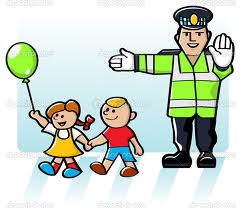 Кое светло на семафорот треба да се запали за да ја преминеме улицата?
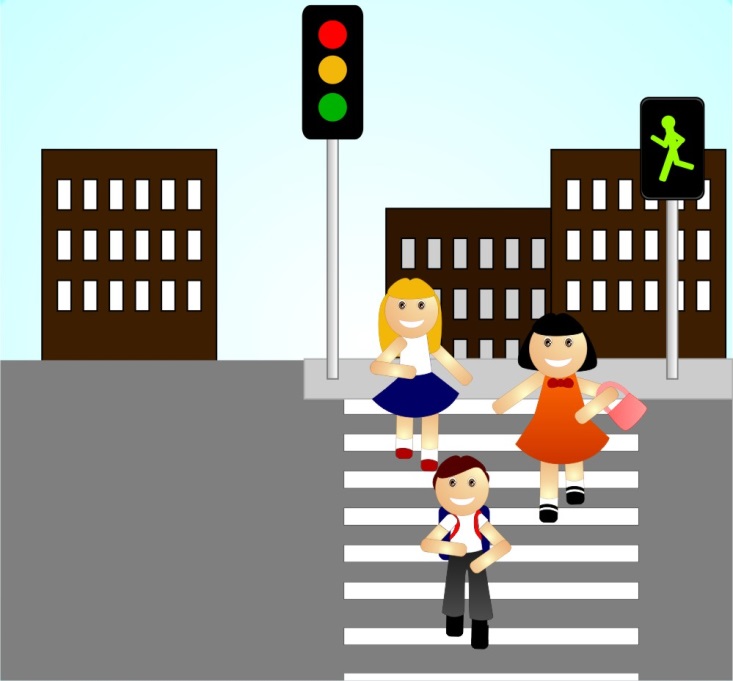 Дали улицата е место за игра?
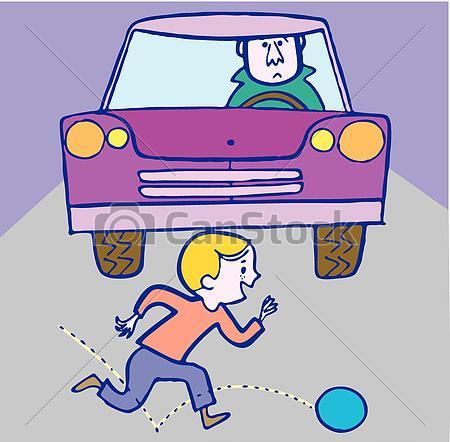 Опиши што се случило!
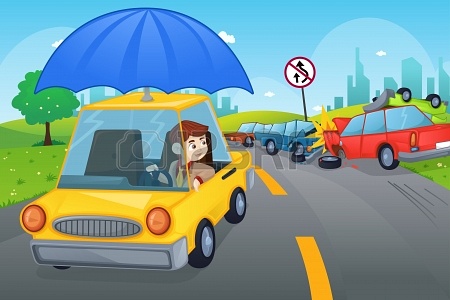 Каде се движат пешаците и што  недостасува?
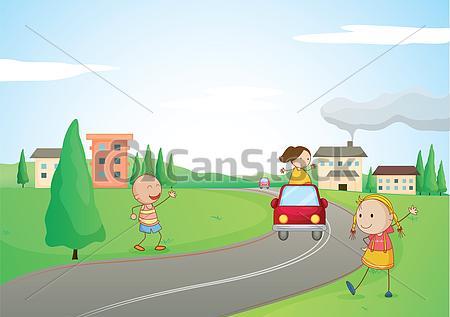 Каде стои пешакот?
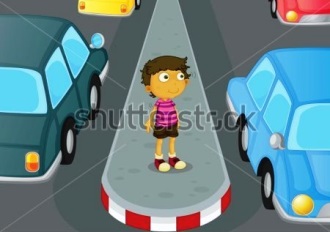 Дали пешаците се правилно застанати?
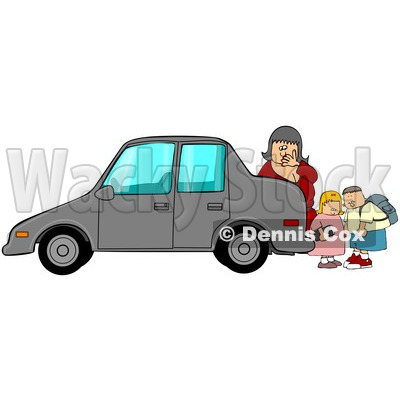 Што е правилно, а што не е правилно на сликата?
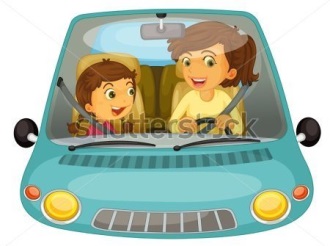 Што мислиш за однесувањето на децата?
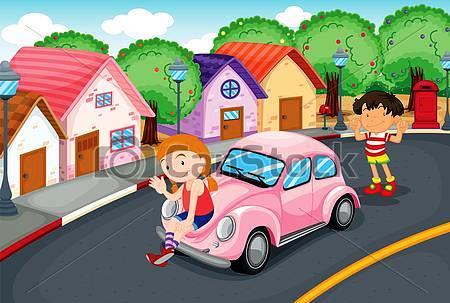 Улицата е безбедно место за возење ролери! 
   Точно или неточно?
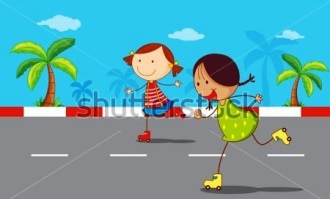 Децата во сообраќајот учествуваат како:
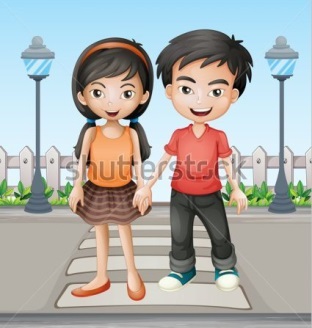 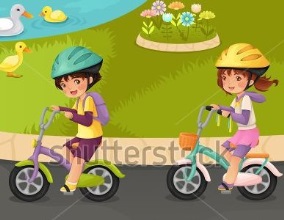 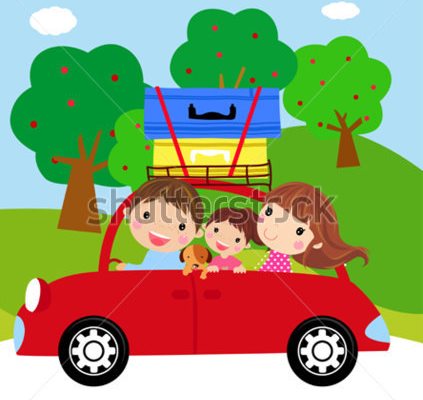 Изработил:
Светлана Кочовска
ОУ ”Гоце Делчев“ – Битола 
III одд.
[Speaker Notes: Изработил:
Светлана Кочовска
ОУ ”Гоце Делчев“ – Битола III одд.]